La gérance de l’information à EDSC
But
Mobiliser tous les employés de EDSC à l’égard de :

notre engagement en tant qu’intendants des ressources d’information et documentaires du Ministère;
la responsabilité des employés à l’égard de la protection de la vie privée et de la protection des renseignements personnels et des renseignements de nature délicate; 
la classification et la manipulation adéquates de l’information; 
les principes fondamentaux de la gestion de l’information.
La gestion de l’information à EDSC : Pourquoi est-elle importante?
La gestion responsable et la protection des renseignements confiées à EDSC sont fondamentales dans tout ce que nous faisons : 

l’élaboration des politiques qui font du Canada une société dans laquelle les gens peuvent mettre à profit leurs talents, leurs compétences et leurs ressources; 

la  création de programmes et d’initiatives de soutien qui aident les Canadiens à franchir les étapes de la vie – de familles avec enfants aux aînés, de l’école au travail, d’un emploi à un autre, du chômage au marché du travail et de la population active à la retraite; 

la prestation de services par l’entremise de Service Canada et d’autres partenaires;

les opérations d’analyse, de recherche, de vérification et d’évaluation de nos activités pour appuyer l’efficacité de nos programmes et services; 

les services qui aident les employés de EDSC à créer un environnement de travail sain et à nourrir une culture organisationnelle conforme aux valeurs et à l’éthique de la fonction publique.

De par la nature de son mandat, EDSC gère plus de renseignements personnels sur les citoyens canadiens que toute autre organisation au Canada. 

Chaque jour, des milliers d’employés de EDSC accomplissent leur travail en se servant directement de renseignements personnels de nos clients et employés, et ce, aux centaines d’endroits différents au Canada.
La gérance des ressources d’information du Ministère
La gérance des ressources d’information est multidimensionnelle…
Vie privée
La protection des renseignements personnels
Valeurs et éthique
Gestion de l’information
Gérance des ressources d’information
Une approche éthique et fondée sur des principes en ce qui touche la protection de l’information en tant que valeur organisationnelle
Gestion des ressources documentaires ayant valeur opérationnelle (RDVO)
Technologie de l’information
Sécurité
La gérance de l’information et des ressources au moyen de gens, de processus et de technologies
L’infrastructure nécessaire au stockage et à l’extraction de l’information
… et elle est la responsabilité de chaque employé.
La gérance de l’information sous l’angle des valeurs et de l’éthique
La gérance de l’information et la protection des renseignements personnels sont des dimensions clés du Code de conduite de EDSC :

en tant qu’employé du Ministère, vous avez la responsabilité d’assurer la protection des renseignements que vous recueillez, traitez, stockez ou transmettez. Vous êtes également responsable d’assurer l’élimination adéquate des renseignements. Que l’information soit sous forme électronique, consignée sur papier ou sous d’autres formes, il est de votre responsabilité de vous assurer qu’elle ne soit vue ou traitée que par ceux qui ont le droit d’y accéder. 

Il ne vous est permis d’accéder qu’aux renseignements personnels qui sont nécessaires à l’accomplissement de votre travail.

Des renseignements personnels sur un client ne peuvent être divulgués qu’avec une autorisation légale à cet effet. 

La Loi sur la protection des renseignements personnels (LPRP) donne aux Canadiens le droit de consulter leurs propres renseignements personnels – sauf dans certaines circonstances – dans les dossiers que contrôle EDSC.

En outre, il y a un éventail complexe de politiques et directives gouvernementales et ministérielles qui prescrivent les bonnes façons de gérer et de protéger les renseignements :
Gestion de l’information
Protection des renseignements personnels
Sécurité
Sécurité de la TI

Un manquement au Code de conduite ou à toute disposition d’une loi, d’une politique ou d’une procédure peut entraîner des mesures administratives ou disciplinaires pouvant aller jusqu’au renvoi.
Valeurs et éthique
Vie privée
La LPRP, les codes de protection de renseignements personnels et les renseignements personnels
La LPRP impose l’obligation de respecter les droits à la vie privée en limitant les renseignements personnels que nous recueillons, utilisons et divulguons. Cela s’applique à tous les renseignements personnels que nous possédons, y compris les renseignements personnels sur les employés. 

Le code de protection des renseignements personnels que l’on trouve dans la législation touchant notre ministère comprennent des dispositions supplémentaires s’appliquant à l’utilisation et à la communication de renseignements personnels par EDSC. Les exigences que l’on trouve dans les codes de protection des renseignements personnels vont au-delà de celles de la LPRP.

L’article 3 de la LPRP définit les renseignements personnels comme les renseignements, quels que soient leur forme et leur support, concernant un individu identifiable, notamment : 

sa race, son origine nationale ou ethnique, sa couleur, sa religion, son âge et sa situation de famille; 
son éducation, sa scolarité, son dossier médical, ses antécédents professionnels ou son casier judiciaire; 
un numéro, un symbole ou toute autre indication identificatrice qui est propre à un individu (comme le numéro d’assurance sociale, des numéros de comptes bancaires, etc.);
son adresse, ses empreintes digitales ou son groupe sanguin;
ses opinions ou ses idées personnelles (à moins qu’elles portent sur quelqu’un d’autre ou sur une proposition de subvention, de récompense ou de prix à octroyer/décerner à une autre personne);  
sa correspondance privée ou confidentielle et les réponses à cette correspondance; 
son nom lorsque sa divulgation révèle des renseignements à son sujet.
La LPRP et les renseignements personnels (suite)
D’autres types de renseignements personnels qui sont aussi des renseignements sur un individu identifiable, inclus:
des renseignements concernant son orientation sexuelle;
des renseignements sur son appartenance politique; 
des renseignements sur ce qu’il aime ou n’aime pas (à moins que ces goûts et préférences soient ceux de quelqu’un d’autre, auquel cas un commentaire tel que « je n’aime pas Suzanne parce qu’elle est méchante » constitue un renseignement personnel sur Suzanne et non sur la personne qui fait la remarque).  

Il y a d’autres types de renseignements qui sont expressément exclus de la définition des renseignements personnels aux fins de la LPRP, notamment les suivants : 
les renseignements liés au travail sur d’actuels ou d’anciens fonctionnaires fédéraux (p. ex., leur titre, leurs adresse et numéro de téléphone professionnels, leur classification, leur échelle salariale, leurs responsabilités, etc.); 
les détails de marchés/contrats passés entre des personnes et le gouvernement; 
les détails relatifs aux avantages financiers facultatifs consentis par le gouvernement; 
de l’information sur des personnes décédées depuis plus de 20 ans,
Vie privée
L’essentiel de la protection de la vie privée : ce que vous devez savoir
Tous les employés de EDSC ont un rôle à jouer dans la protection des renseignements personnels concernant les Canadiens. Chaque employé a le devoir de protéger les renseignements personnels et de nature délicate dont il a la garde et le contrôle. 

Les renseignements personnels que nous recueillons doivent se limiter à l’information directement liée à l’exécution des programmes ou au déroulement des activités du Ministère. 

Au moment de la collecte, nous avons l’obligation d’expliquer à nos clients, en langage simple, pourquoi les renseignements personnels sont recueillis, quels renseignements sont recueillis, comment ils seront utilisés et avec qui nous sommes susceptibles de les partager. 

Lorsque nous prévoyons d’utiliser à une nouvelle fin des renseignements personnels qui ont déjà été recueillis, nous sommes tenus de préciser leur nouvelle utilisation. Si cette nouvelle fin n’est pas conforme à la loi ou prescrite par la loi, il faut obtenir le consentement de la personne concernée. 

Les renseignements personnels ne peuvent être utilisés ou divulgués à des fins autres que celles pour lesquelles ils ont été recueillis, à moins que la personne concernée ne donne son consentement ou qu’il y ait une autorisation légale. 

La LPRP donne aux individus un droit d’accéder les renseignements qui leurs concerne et de demander à ce qu’on apporte des corrections aux renseignements personnels les concernant que possèdent les organisations fédérales. 

Les renseignements personnels doivent être conservés suffisamment longtemps pour permettre aux individus d’accéder leurs renseignements personnels après que les décisions fondées sur ces renseignements ont été rendues. Les renseignements personnels qui ne sont plus nécessaires doivent être éliminés conformément aux lois et politiques applicables.
Vie privée
La classification de l’information : Ce que vous devez savoir
EDSC gère un vaste éventail d’informations qui sont définies comme protégées, classifiées ou non classifiées : 
Le terme « Information protégée » renvoie aux dispositions particulières des lois relatives à l'accès à l'information et à la protection des renseignements personnels et inclue les renseignements personnels, l'information sur la vie privée et l'information sur les entreprises de nature délicate.
L’information « Classifiée » concerne l’intérêt national. Il concerne la défense et le maintien de la stabilité sociale, politique et économique du Canada.
Information classifiée
Information protégée
Sécurité
Examinons de plus près l’information désignée « Protégé B »  et  « Secret »
L’information PROTÉGÉ B peut causer un préjudice sérieux, si elle est divulguée de façon inappropriée :

documents renfermant plus d’un élément de renseignements personnels;
peut être créée et stockée dans le réseau; 
est conservée dans des armoires verrouillées, dans le système électronique approuvé de EDSC ou sur une clé USB encodée dans une armoire verrouillée;
est transportée, expédiée ou envoyée par messager dans une enveloppe double scellée; 
peut être envoyée par courriel sur les systèmes de EDSC à l’intérieur du pare-feu Ministériel, avec utilisation d’encodage/de chiffrage selon le degré de sensibilité;
ne peut être télécopiée qu’en utilisant un télécopieur sécurisé – Ne télécopiez pas l’information si vous n’êtes pas sûr d’utiliser un télécopieur sécurisé. 

Une information classifiée SECRET peut, si elle est indûment divulguée, représenter une menace grave à l’intérêt national (p. ex., l’information incluse dans les mémoires au Cabinet, dans les documents du Cabinet et dans les présentations au Conseil du Trésor) :

doit  être créée et stockée sur une clé USB encodée; 
est  à diffusion contrôlée (c.-à-d., nombre d’exemplaires, signatures pour réception de l’information); 
à n’utiliser que dans un espace de bureau à zone sécurisée; à conserver dans un contenant verrouillé approuvé se trouvant dans le bureau de l’agent régional de la sécurité (ARS) ou sur une clé USB encodée approuvée par EDSC se trouvant dans un contenant sécuritaire verrouillé; 
ne pas l’envoyer par courriel; consultez l’ARS sur sa transmission sécurisée;
doit être transportée dans un porte-documents verrouillé approuvé par la GRC qui, s’il est transporté dans un véhicule, doit se trouver dans le coffre arrière du véhicule.

Pour plus d’information, consultez le Manuel de la politique et des méthodes de sécurité ministérielles et le Guide de classification de l’information .
Sécurité
Protection des renseignements personnels
Nous devons protéger et garder strictement confidentiels tous les renseignements personnels dont nous avons la garde et le contrôle.

L’accès aux renseignements personnels doit être limité et répondre aux principes du « besoin de savoir ». 

Tous les renseignements personnels, quels que soient leur forme et leurs formats, doivent être protégés contre la perte, le vol ainsi que la divulgation, la reproduction, l’utilisation et la modification non autorisées. 

Les documents d’approvisionnement de même que les ententes de subvention de contribution doivent comporter des clauses sur la confidentialité et la sécurité physique et technique des renseignements personnels.

Nous avons tous l’obligation de signaler sans délai à notre superviseur immédiat tout incident d’utilisation ou de divulgation impropre/inappropriée ou accidentelle ou de perte de renseignements personnels. 

Soyez proactif dans la communication aux superviseurs des risques liés à la protection des renseignements personnels et renseignez-vous sur les façons d’améliorer la manipulation sécuritaire de renseignements personnels.  

Si vous avez des questions, posez-les à votre superviseur!
Sécurité
Les rudiments de la gestion sécuritaire de l’information
Tous les employés sont responsables de la manipulation sécuritaire de l’information qui leur est confiée.
Selon la classification des documents, les employés doivent :
repérer l’information de nature délicate et la faire marquer en conséquence;
choisir un emplacement et de l’équipement sécurisés pour compiler l’information, en discuter et la transmettre à d’autres personnes;
suivre les procédures ministérielles de transport ou de transmission sécurisés de l’information;
stocker/entreposer l’information de façon sécuritaire (sous forme électronique et physique);
éliminer l’information de façon sécuritaire;
respecter le principe du « besoin de savoir »;
au moment de partager des renseignements de nature délicate avec d’autres ministères, administrations, organisations ou bénéficiaires, s’assurer qu’il existe des ententes écrites et qu’il y ait des protocoles en place concernant la gestion et le traitement de l’information. 
Lorsqu’ils recueillent des renseignements de nature délicate, employés et entrepreneurs/fournisseurs doivent posséder une cote de sécurité valide du niveau approprié. 
Au besoin, il faut régulièrement examiner et mettre à jour les accès aux systèmes et lecteurs informatiques, les permissions, les délégations, les mots de passe et profils d’utilisateur ainsi que les listes de distribution/diffusion.
Sécurité
Procédure de signalement des incidents de sécurité
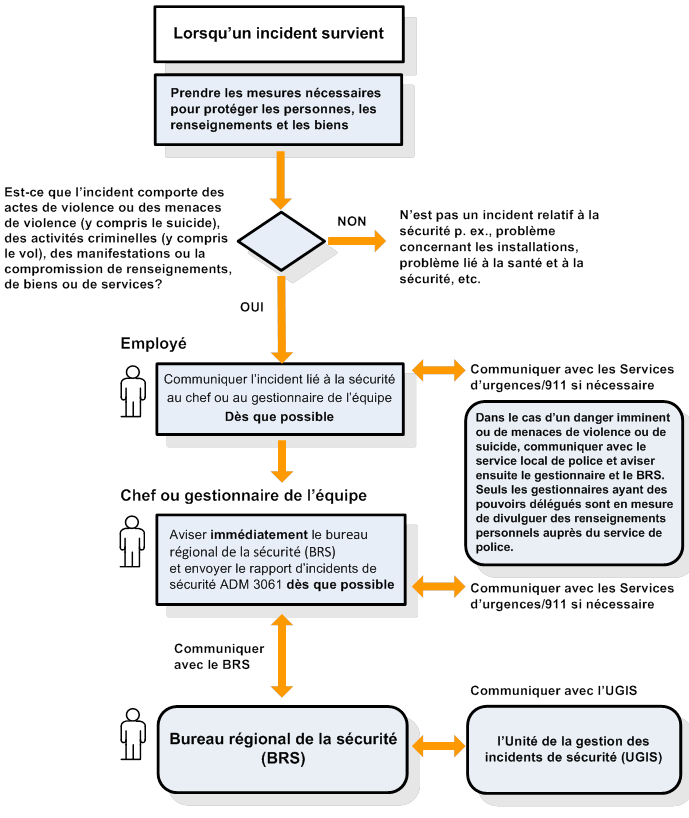 Sécurité
Directive sur les dispositifs de stockage USB : Ce que vous devez savoir
Le 10 janvier 2013, EDSC a instauré une nouvelle Directive sur les dispositifs de stockage USB (Universal Serial Bus) dans le but :

d’améliorer la protection des données dont le Ministère a la responsabilité; 
de s’assurer que, lorsque des données ont besoin d’être transférées ou partagées à des fins opérationnelles, on emploie des outils appropriés qui atténuent le risque de perte ou d’accès non autorisé;
de réduire ou d’éliminer les risques de perte d’information pouvant se traduire par un préjudice causé à l’intégrité personnelle ou financière du citoyen, des dommages causés aux applications ou à la technologie du Ministère, et/ou une perte de confiance dans la capacité du Ministère de gérer de façon responsable les renseignements privés des citoyens. 

Il y a deux types de clés USB achetées et émises par le Ministère dont l’utilisation est approuvée : les dispositifs biométriques et les clés USB encodées protégées par mot de passe. 

Désormais, les clés USB sont acquises centralement par la DGIIT et distribuées par l’ASM. 

Les clés USB non autorisées et les disques durs portables ne doivent pas être connectés au réseau. Toute technologie de stockage USB qui n’est pas mentionnée dans cette directive ne peut être installée et/ou achetée qu’à la discrétion et avec l’approbation préalable du DPI ou de son délégué. 

Il est interdit de brancher de l’équipement ou des appareils personnels au réseau. 

La DGIIT surveille régulièrement et signale les dispositifs USB qui sont branchés sur le réseau. Les dispositifs non autorisés seront signalés et à l’ASC et au SMA responsable en sorte que des mesures appropriées puissent être prises.
Technologie de l’information
L’importance de la gestion de l’information
De bonnes pratiques de gestion de l’information sont essentielles à la protection des renseignements personnels et à la sécurité :
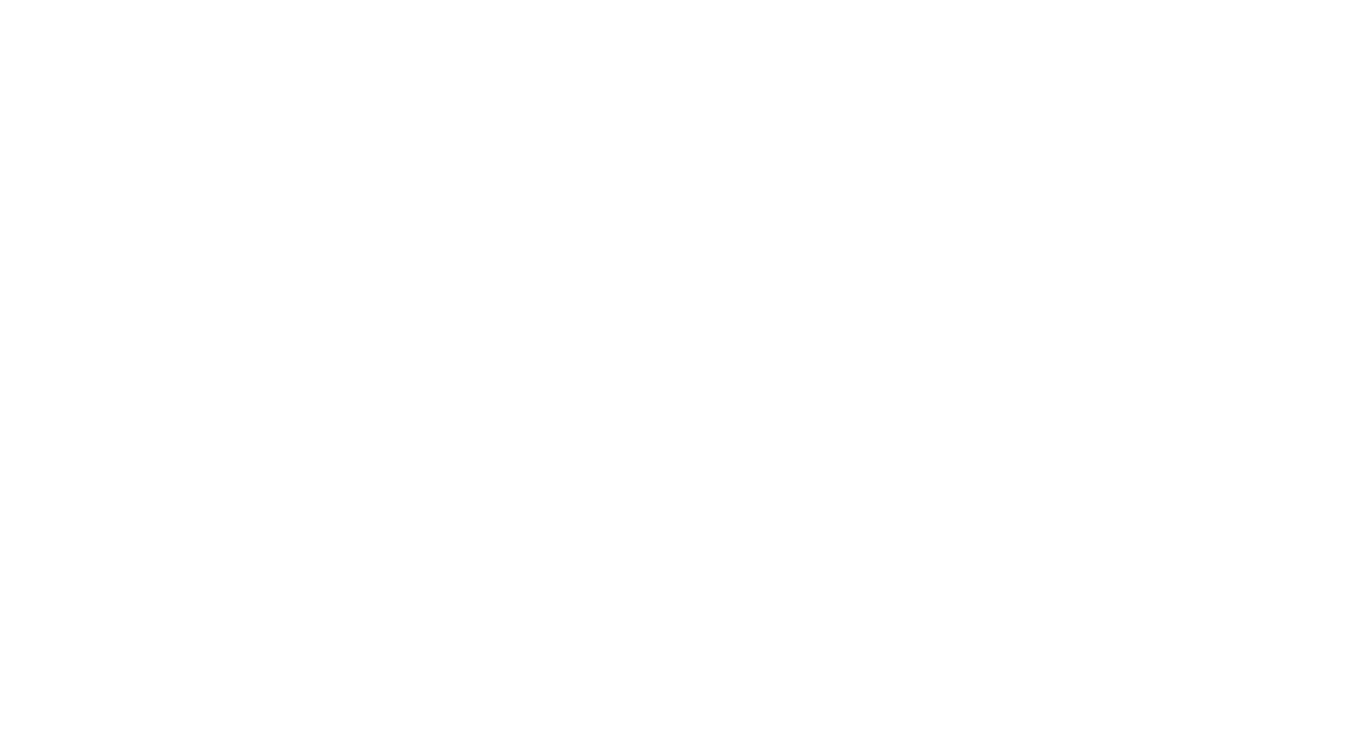 CONNAISSEZ la différence entre les ressources documentaires ayant une valeur opérationnelle (RDVO) et les ressources documentaires éphémères.
 
STOCKEZ l’information de façon uniforme en utilisant la même structure de classification dans votre espace de lecteur partagé et votre boîte de réception de courriels.
 
SOYEZ UNIFORME lorsque vous nommez vos fichiers électroniques — en particulier lorsque d’autres personnes y auront accès.
 
GÉREZ vos courriels en supprimant régulièrement les messages ayant dépassé leur durée de vie utile. 
 
INSÉREZ, si possible, dans vos courriels des liens plutôt que des pièces jointes.
 
CONNAISSEZ vos rôles et responsabilités en matière de GI.
 
RENDEZ votre information aisément accessible (en gardant à l’esprit que certains renseignements doivent être protégés).
 
ASSUREZ-VOUS, lorsque vous changez d’emploi, que les informations en votre possession sont transférées à un autre employé ou au dépôt approprié.
 
RAPPELEZ-VOUS vos obligations en vertu des lois sur l’accès à l’information et sur la protection des renseignements personnels.
 
CONSULTEZ souvent les ressources de gestion de l’information (SGI, site intranet, spécialiste de la GI).
Gestion de l’information
Vos rôles et responsabilités de GI
Selon le Secrétariat du Conseil du Trésor (SCT), les responsabilités suivantes en matière de GI incombent à TOUS les employés :
Gestion de l’information
Vos rôles et responsabilités de GI : Outils disponibles
Gestion de l’information
Pour demander une séance de formation de EDSC, ouvrez un billet avec l’ISN et indiquez que c’est pour la « formation en GI ».
Points à retenir
EDSC s’engage à satisfaire aux normes les plus élevées de respect des droits à la vie privée des Canadiens et de protection de leur renseignements personnels. Cet engagement est indispensable au maintien de la confiance des Canadiens. 

La gérance de l’information est l’affaire de tous. Chaque employé, au Ministère, a un rôle à jouer dans la manipulation et la protection adéquates de l’information.